TR – OBS
De
kommende
måneder

2019
MED - møder
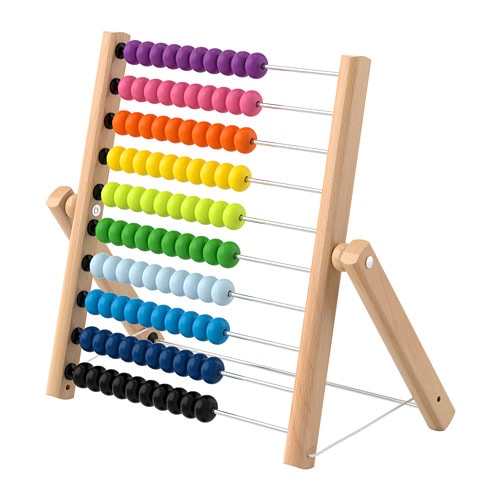 Budget & Regnskab
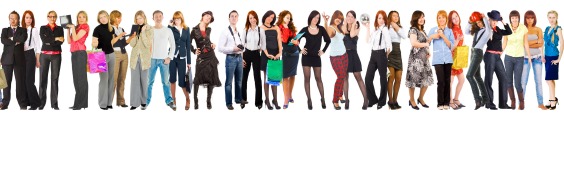 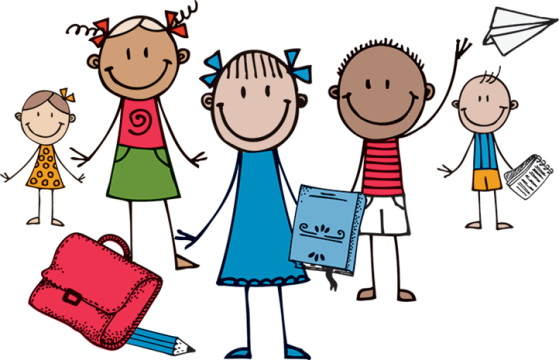 Elevsituationen
Personalesituationen +/-
Klub-møder / KLF – afdelingsmøder(og Personalemøder – forberedelse til MED)
Mandat
Lokale lønforhandlinger § 5 & 6
Principper ved
Forflyttelser
Fag-/opgavefordeling
Andet
Procedure i forbindelse med
Fag- og opgavefordeling
Nye opgaver
Andet
Diverse drøftelser med lederen / oplæg MED
F.eks.
Nye lærere – timetal, mentor m.v.
Ugentlig UV-timetal 37/37
Øvrige opgavers omfang og indhold – beskrivelse
Fix-/flextid
Faste møders omfang og placering
Forhold for deltidsansatte
Hænger tid og opgaver sammen? -  dialog
Andet
Fag- og
Opgave- fordeling
TR
Møde

7/2 - 2019
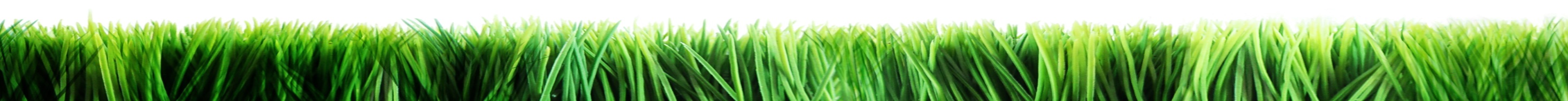